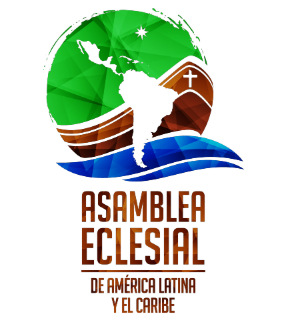 ASSEMBLEIA ECLESIAL DA AMÉRICA LATINA E DO CARIBE
Todos somos discípulos missionários em saída
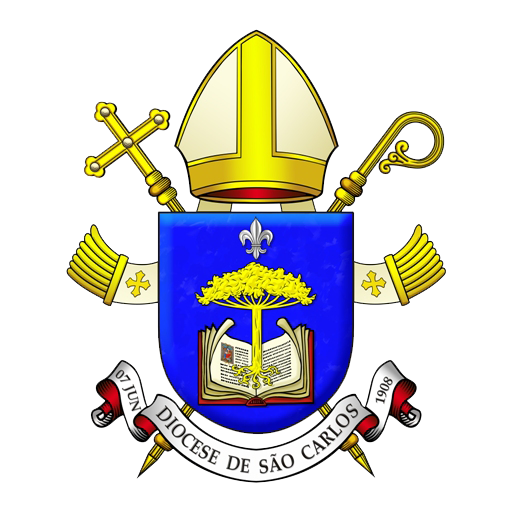 Diocese de São Carlos
Preparando o Processo de Escuta
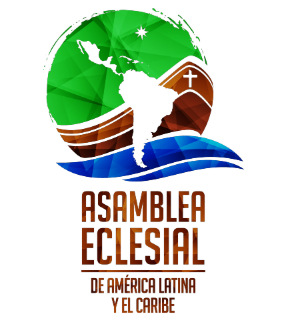 ASSEMBLEIA ECLESIAL DA AMÉRICA LATINA E DO CARIBE
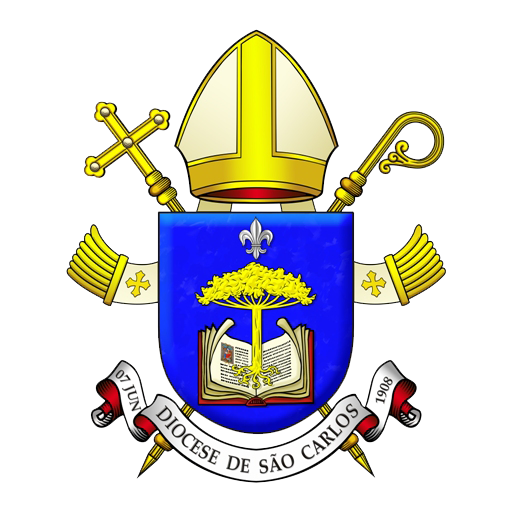 Todos somos discípulos missionários em saída
21 a 28 de novembro de 2021
Presencial: Cidade do México
Virtual: em toda a América Latina e Caribe
Promovida pelo CELAM
 (Conselho Episcopal Latinoamericano

- Estamos vivendo o Processo de ESCUTA
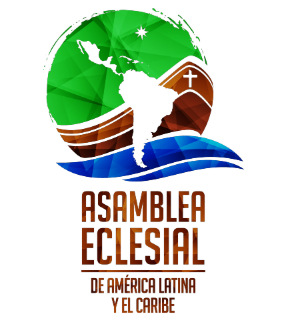 ASSEMBLEIA ECLESIAL DA AMÉRICA LATINA E DO CARIBE
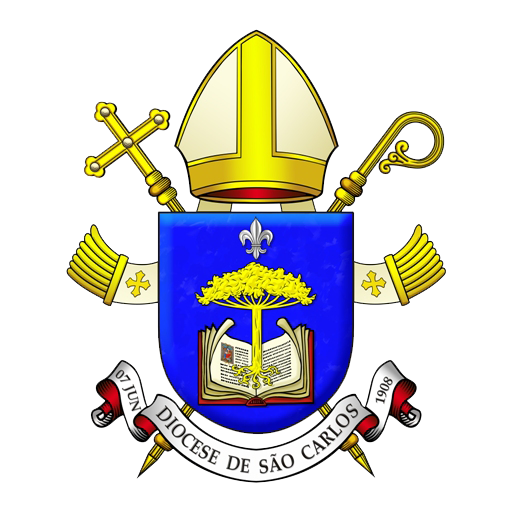 Todos somos discípulos missionários em saída
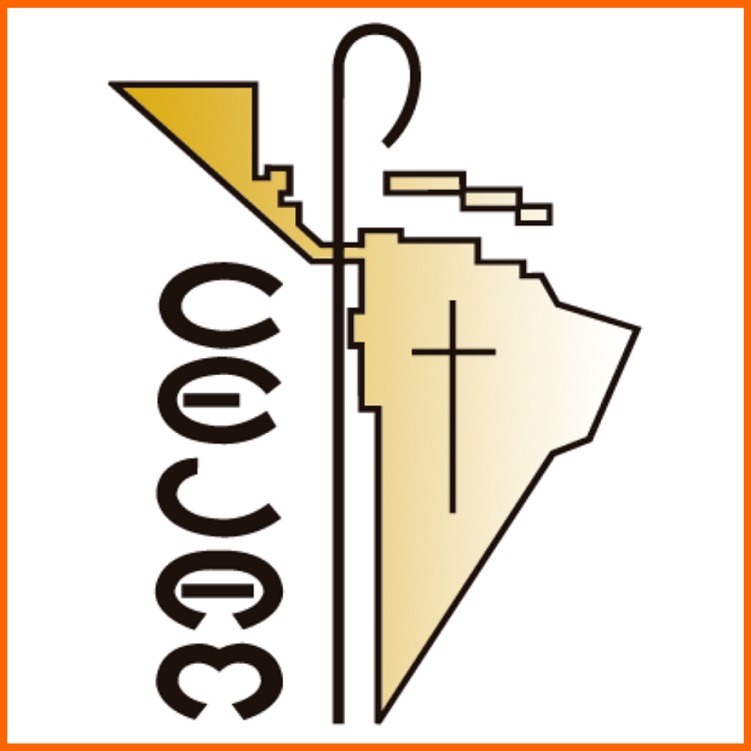 CELAM 
Conselho Episcopal Latino-americano
Fundado em 1955 (Papa Pio XII a pedido da I Conferência Geral, no Rio de Janeiro)
Integra 22 Conferências Episcopais da América Latina e do Caribe
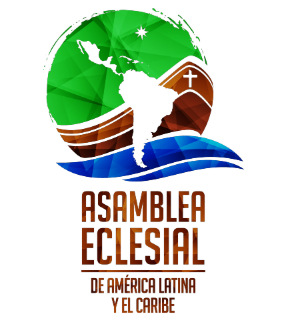 ASSEMBLEIA ECLESIAL DA AMÉRICA LATINA E DO CARIBE
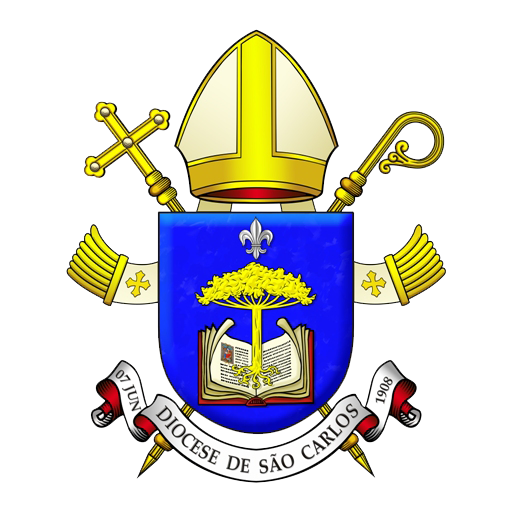 Todos somos discípulos missionários em saída
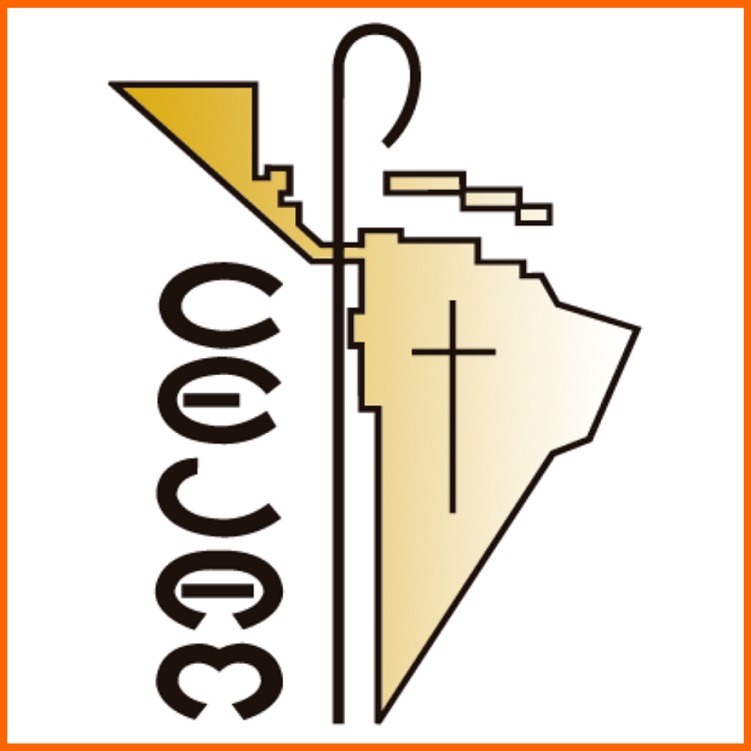 O CELAM é um organismo de comunhão, reflexão, colaboração e serviço como sinal e instrumento de afeto colegial em perfeita comunhão com toda a Igreja e com o Papa.
Comunhão: além da língua (português e espanhol) partilha a realidade de subdesenvolvimento que exige uma ação evangelizadora em vista da vida plena.
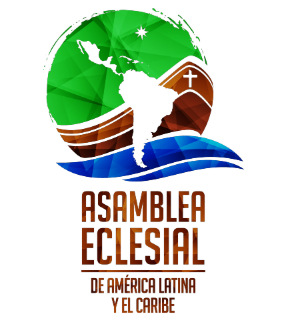 ASSEMBLEIA ECLESIAL DA AMÉRICA LATINA E DO CARIBE
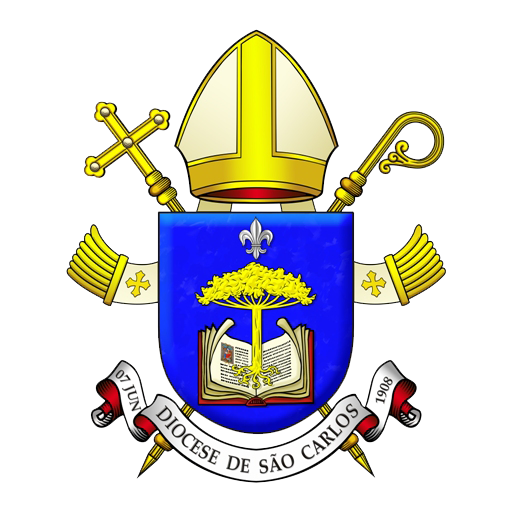 Todos somos discípulos missionários em saída
CONFERÊNCIAS GERAIS DO 
EPISCOPADO LATINO AMERICADO

Foram realizadas 05 Conferências Gerais

Rio de Janeiro (1955): espírito apologético antiprotestante e antimoderno do período pré-Conciliar.
	Criação do CELAM
Medellin (1968): evangelização libertadora integral
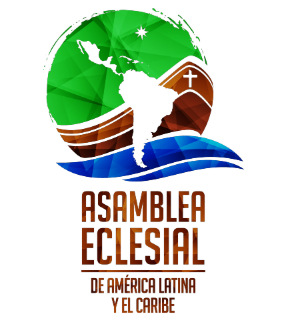 ASSEMBLEIA ECLESIAL DA AMÉRICA LATINA E DO CARIBE
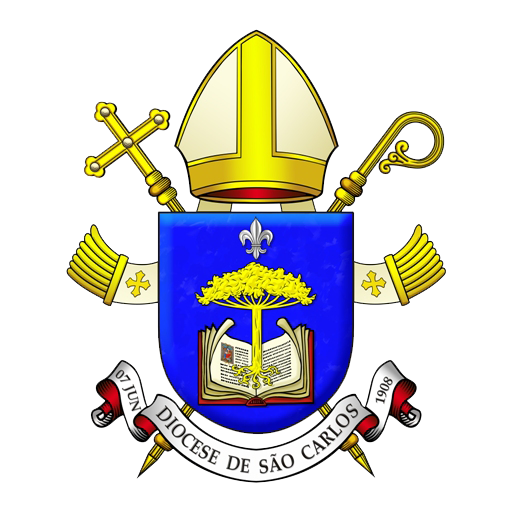 Todos somos discípulos missionários em saída
CONFERÊNCIAS GERAIS DO 
EPISCOPADO LATINO AMERICADO

Puebla (1979): ação pastoral na comunhão e participação
Santo Domingo (1992): inculturação e uma nova evangelização
Aparecida (2007): discípulos missionários para que todos tenham vida
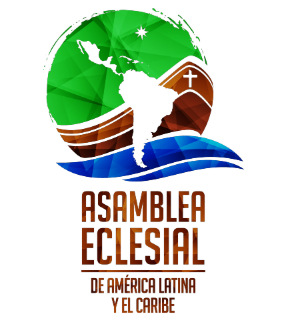 ASSEMBLEIA ECLESIAL DA AMÉRICA LATINA E DO CARIBE
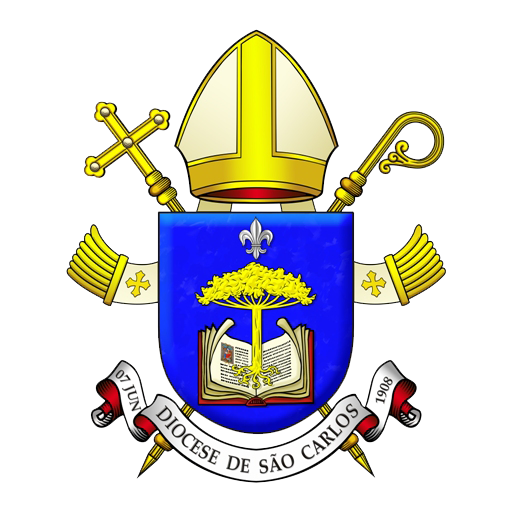 Todos somos discípulos missionários em saída
Uma 6ª Conferência Geral?
	Papa convocou uma Assembleia Eclesial com a participação dos bispos, sacerdotes, diáconos, seminaristas, religiosos (as) e leigos(as).
	“Ainda temos muito a aprender com Aparecida”
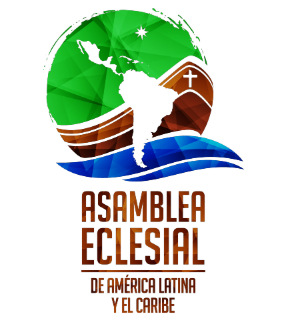 ASSEMBLEIA ECLESIAL DA AMÉRICA LATINA E DO CARIBE
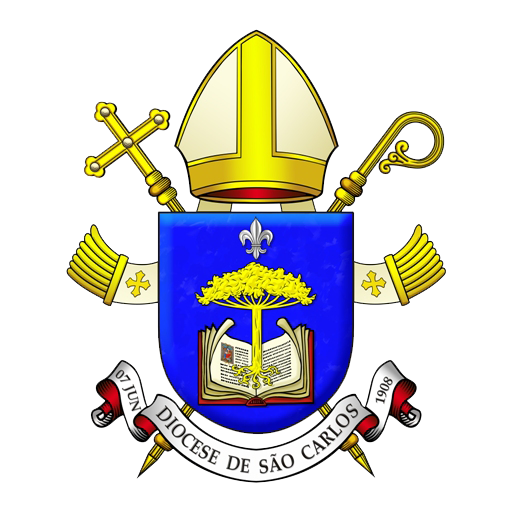 Todos somos discípulos missionários em saída
Dimensão da sinodalidade
	“Um encontro do Povo de Deus” onde "rezamos, falamos, pensamos, discutimos, procuramos a vontade de Deus".
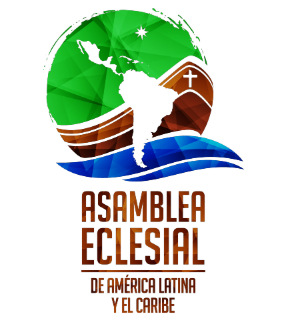 ASSEMBLEIA ECLESIAL DA AMÉRICA LATINA E DO CARIBE
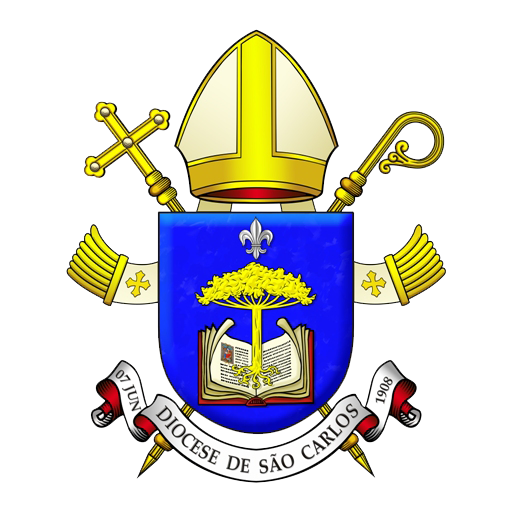 Todos somos discípulos missionários em saída
A Assembleia Eclesial almeja responder a seguinte questão geradora: 
	Quais são os novos desafios para a Igreja na América Latina e no Caribe, à luz da V Conferência Geral de Aparecida, dos sinais dos tempos e do Magistério do Papa Francisco, para a Assembleia e a caminho de 2031 (Jubileu de Guadalupe) e 2033 (Jubileu da Redenção)?
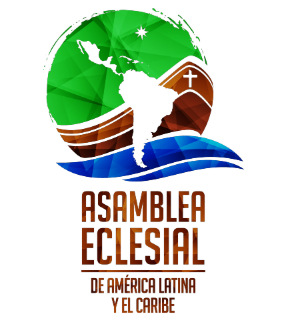 ASSEMBLEIA ECLESIAL DA AMÉRICA LATINA E DO CARIBE
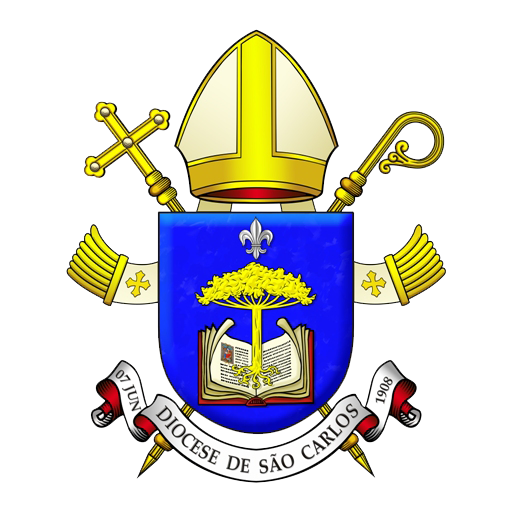 Todos somos discípulos missionários em saída
Neste sentido o processo de realização da Assembleia almeja:
• Reacender a Igreja de nova maneira, apresentando uma proposta restauradora e regeneradora.
• Ser um evento eclesial em chave sinodal, e não apenas episcopal, com uma metodologia representativa, inclusiva e participativa.
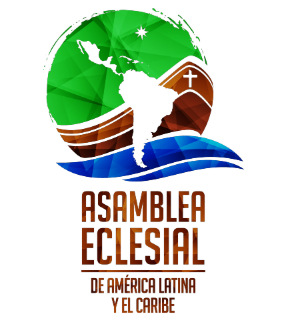 ASSEMBLEIA ECLESIAL DA AMÉRICA LATINA E DO CARIBE
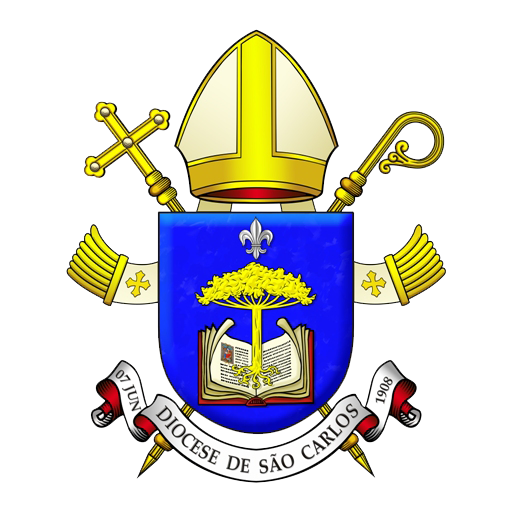 Todos somos discípulos missionários em saída
• Fazer uma releitura agradecida de Aparecida que possibilite gerenciar o futuro.
• Ser um marco eclesial que consegue relançar grandes temas ainda em vigor, que surgiram em Aparecida e voltar a temas e agendas marcantes. Ele é um kairós. Um sinal compartilhado com outros continentes dos quais muitos frutos podem brotar.
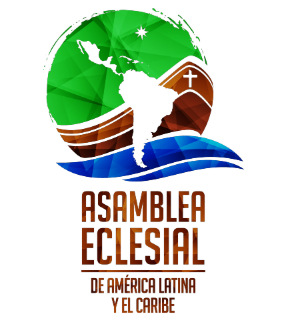 ASSEMBLEIA ECLESIAL DA AMÉRICA LATINA E DO CARIBE
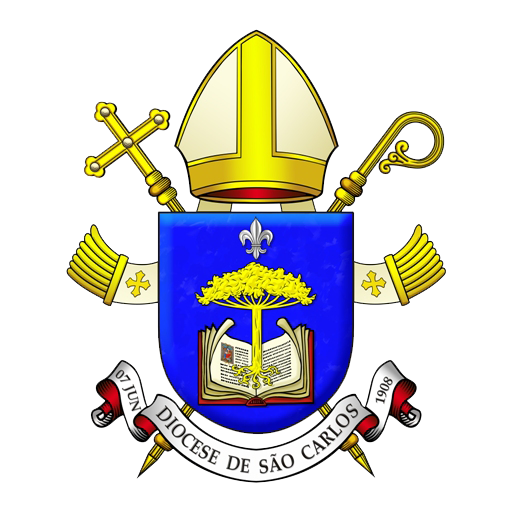 Todos somos discípulos missionários em saída
• Reconectar as cinco Conferências Gerais do Episcopado Latino-Americano e Caribe, ligando o Magistério Latino-Americano ao Magistério do Papa Francisco, salientando três marcos: de Medellín a Aparecida, de Aparecida à Querida Amazônia, da Querida Amazônia ao Jubileu de Guadalupano (2031) e da Redenção (2033).
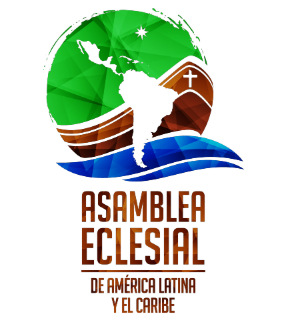 ASSEMBLEIA ECLESIAL DA AMÉRICA LATINA E DO CARIBE
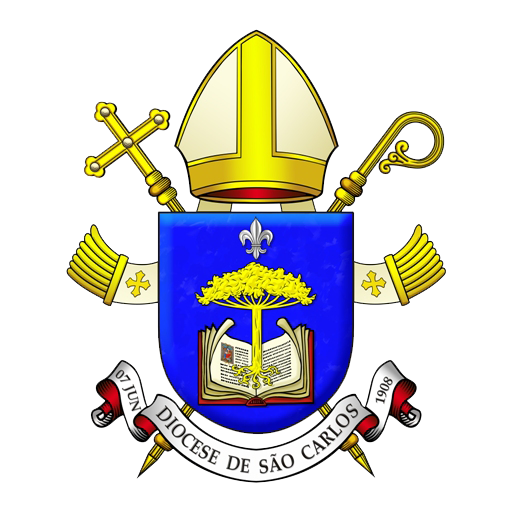 Todos somos discípulos missionários em saída
Dois documentos para a preparação da Assembleia:
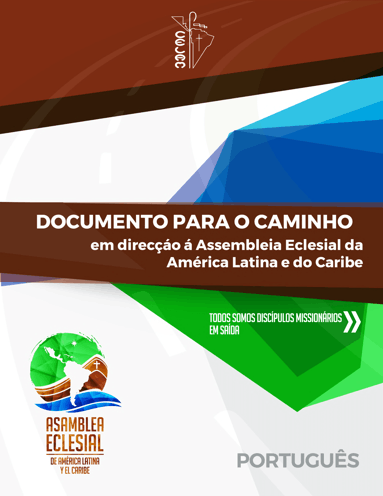 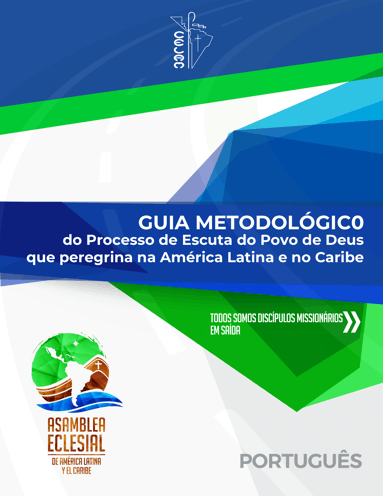 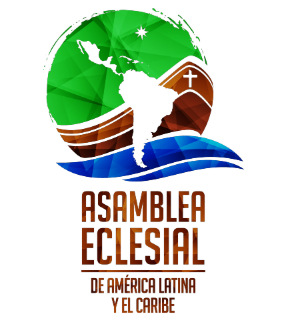 ASSEMBLEIA ECLESIAL DA AMÉRICA LATINA E DO CARIBE
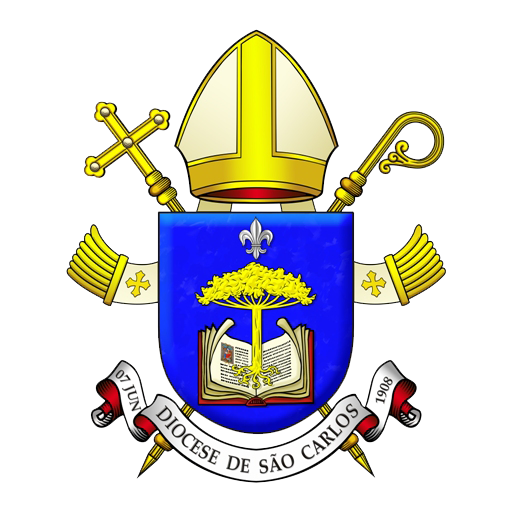 Todos somos discípulos missionários em saída
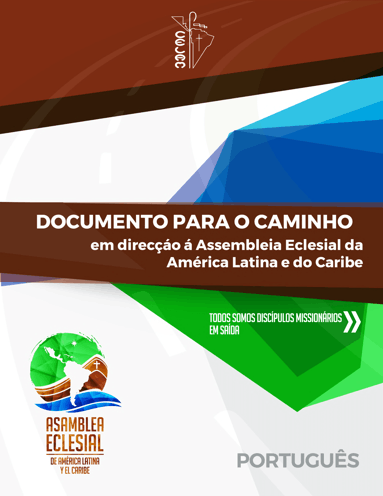 DOCUMENTO PARA O CAMINHO
Ver: A vida dos nossos povos na América Latina e no Caribe (Social + Eclesial)

Iluminar: Do encontro com Jesus Cristo, a vida dos nossos povos é iluminada (Discipulado missionário)

Agir: No caminho de conversão pessoal, comunitária e social (Conversão)
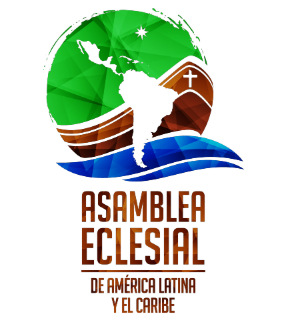 ASSEMBLEIA ECLESIAL DA AMÉRICA LATINA E DO CARIBE
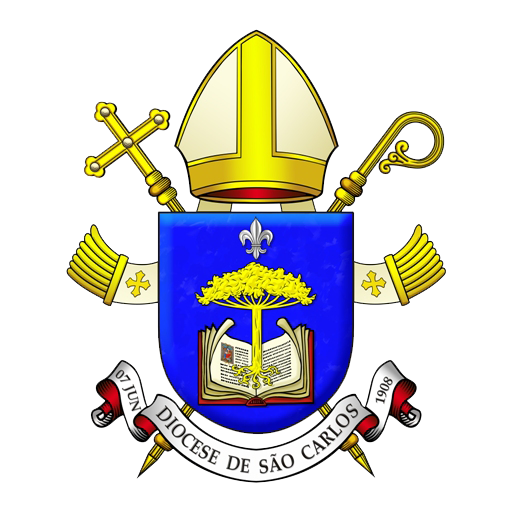 Todos somos discípulos missionários em saída
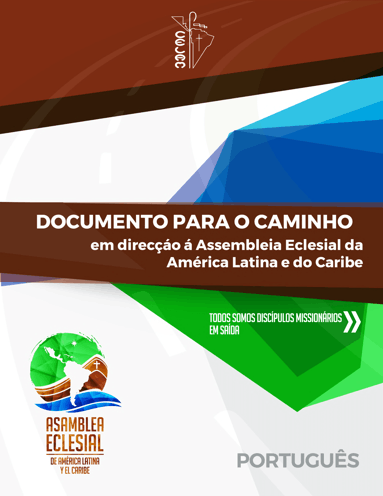 DOCUMENTO PARA O CAMINHO
VER (Social)
Lacunas na educação
Migrantes
Indígenas e Afrodescendentes
Comunicação
Informação
Pandemia e mudança de época
Modelo econômico desumano
Exclusão e descarte
Casa Comum
Violência
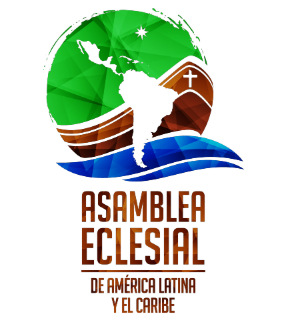 ASSEMBLEIA ECLESIAL DA AMÉRICA LATINA E DO CARIBE
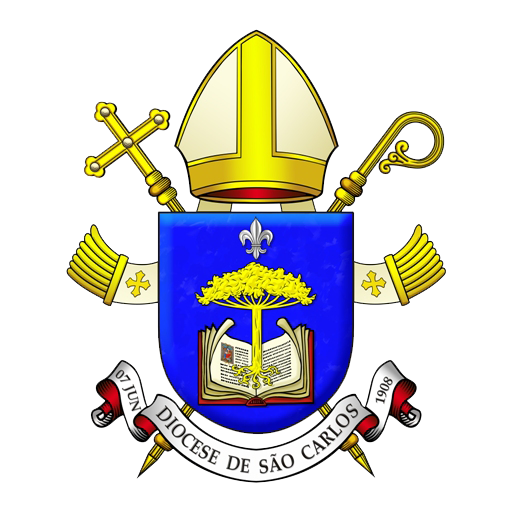 Todos somos discípulos missionários em saída
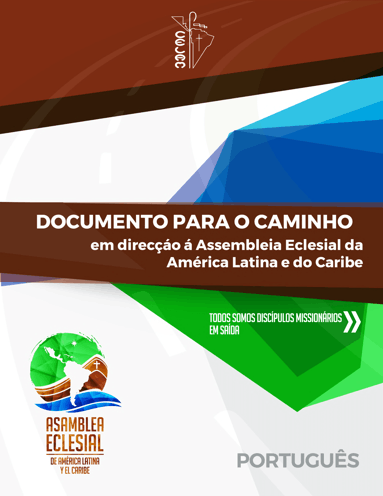 DOCUMENTO PARA O CAMINHO
VER (Eclesial)
Secularização
Protestantização e pentecostalização
Mundo urbano
Jovens
Mulheres
Abuso sexual
Clericalismo 
Novos caminhos
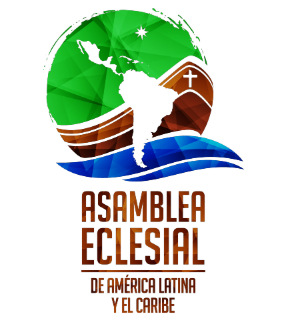 ASSEMBLEIA ECLESIAL DA AMÉRICA LATINA E DO CARIBE
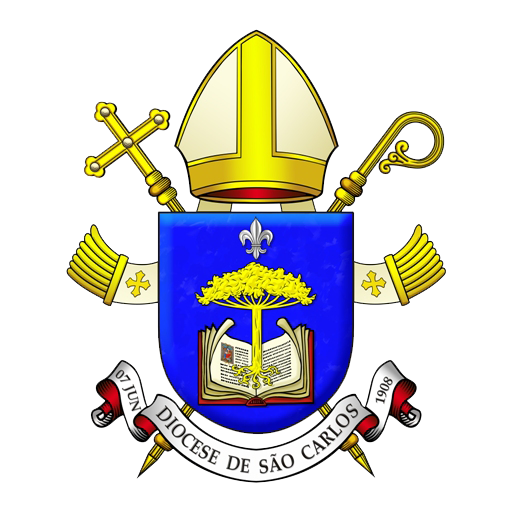 Todos somos discípulos missionários em saída
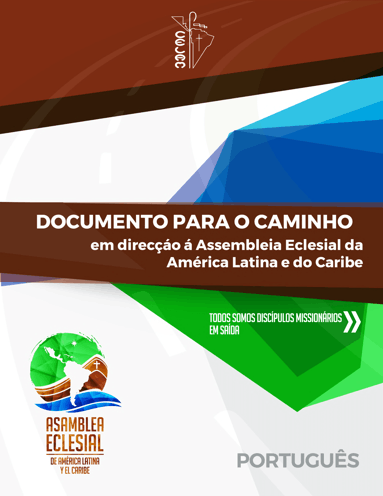 DOCUMENTO PARA O CAMINHO
ILUMINAR
Discipulado Missionário em prol da vida
Seguimento de Jesus
Missão, Igreja em saída
Evangelização, promoção humana e libertação autêntica
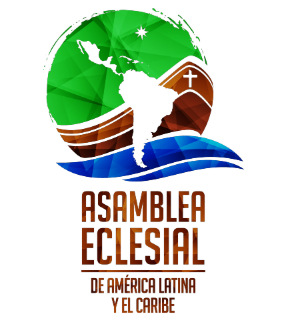 ASSEMBLEIA ECLESIAL DA AMÉRICA LATINA E DO CARIBE
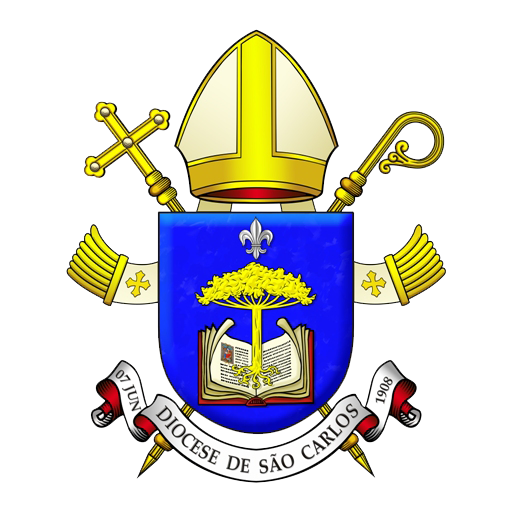 Todos somos discípulos missionários em saída
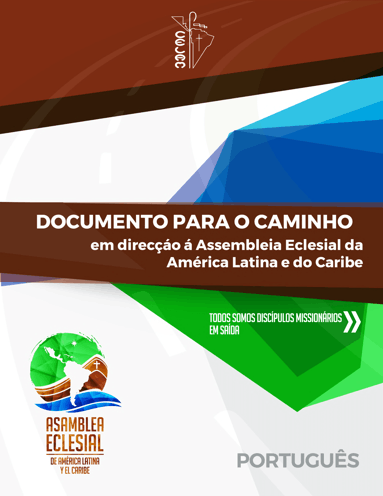 DOCUMENTO PARA O CAMINHO
AGIR: caminhos de conversão
Ecologia integral
Economia solidária e sustentável
Cultura da paz
Novas tecnologias: valores e riscos
Interculturalidade e Inculturação
Democracia
Renovação eclesial